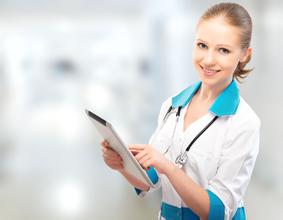 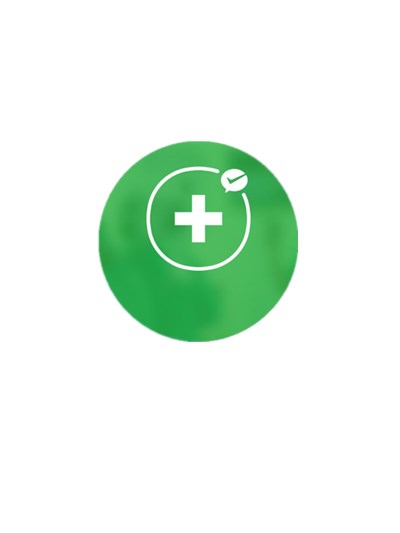 微信智慧医院解决方案
智慧医院
北京微讯富通科技有限公司
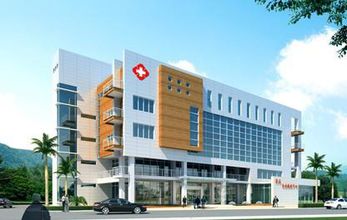 传统医院               VS           微信智慧医院
行业痛点	                             VS	                    微信智慧医院
VS
VS
微信挂号，候诊提醒
医院号源无处查，挂号排队难
微信支付诊间费用，电子报告微信实时送达
看诊缴费、取报告诊疗流程重复排队
VS
VS
微信导航
看诊过程得不到有效指引
医院、专家停诊等临时消息无法得知
VS
微信即时通知推送
缴费单据收纳麻烦退费无通知
票据电子化，微信即时通知
VS
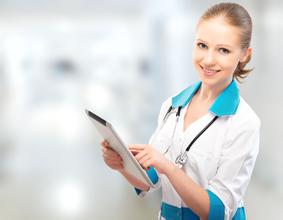 智慧医院解决方案
通过线上线下相结合
01
优化现有医疗资源配置
02
完善医疗服务体系
03
提升医院内部管理效率
04
做到医疗对患者、对医院管理的智慧化升级
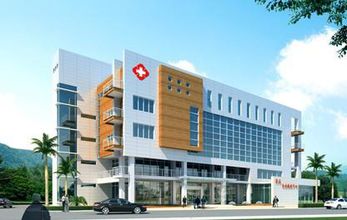 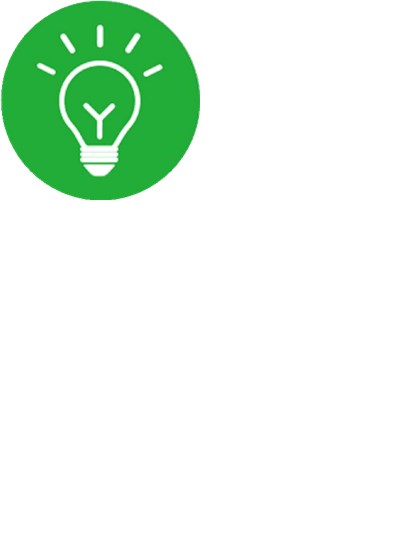 微信智慧医院解决方案
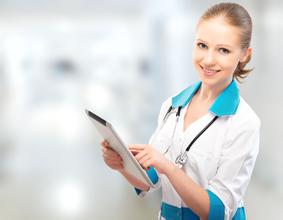 1
一、智慧就医流程
分诊及挂号流程
智能选择病患部位，智能问诊，确定看诊科室；提供挂号科室建议，选择科室(专家)、时段，支付挂号费用，完成挂号
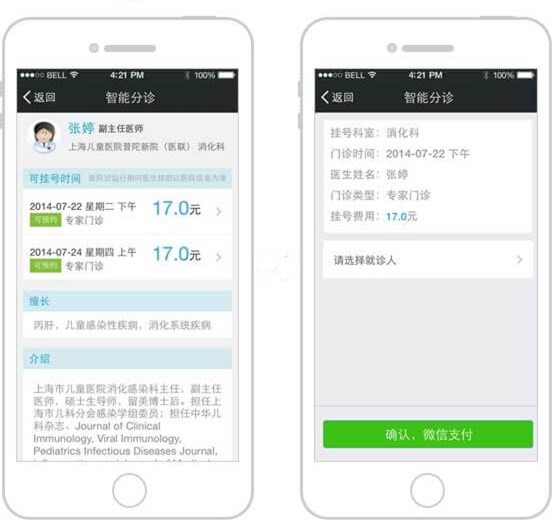 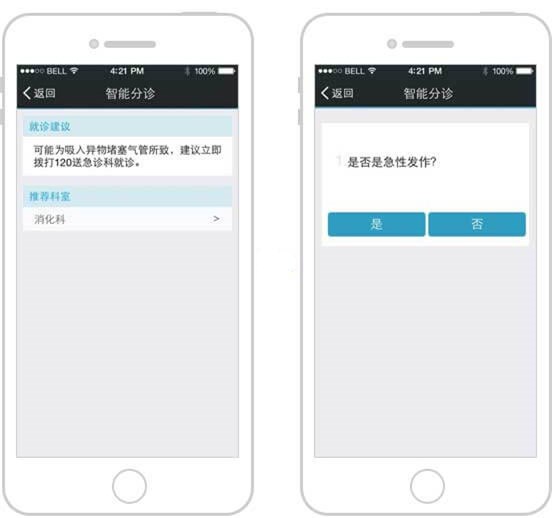 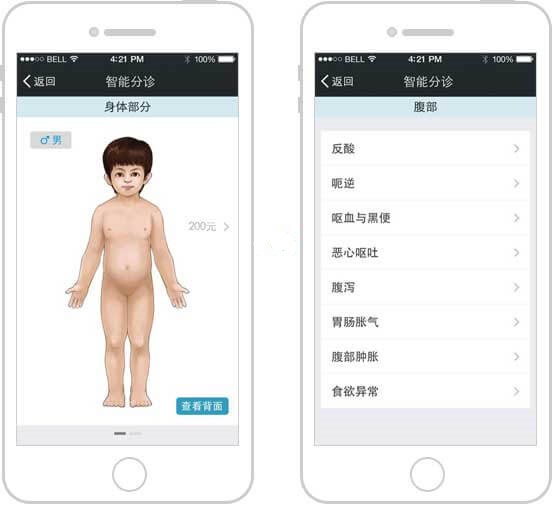 2
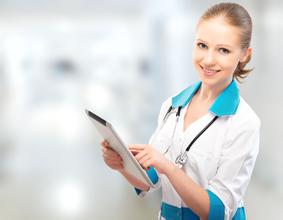 候诊查询服务流程
看诊当天提醒挂号时间及看诊注意事项，公众号内查询当前诊室前排队情况
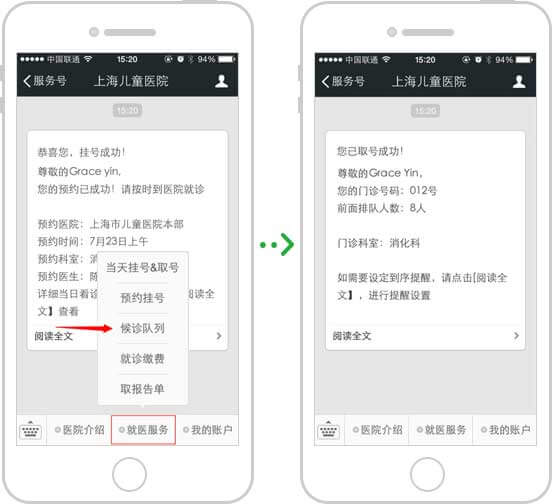 3
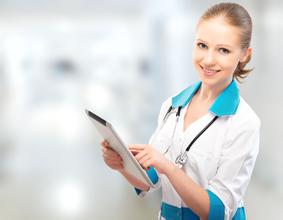 检查及检查费缴纳服务流程
微信推送检查单，点击即可支付检查费用；缴费成功后，微信导航到诊室，刷诊疗卡即可
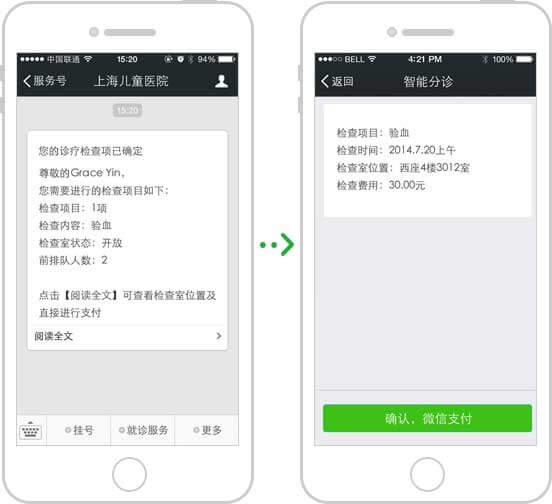 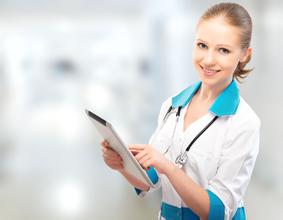 微信取电子报告
4
微信即时推送电子报告，点击即可查阅
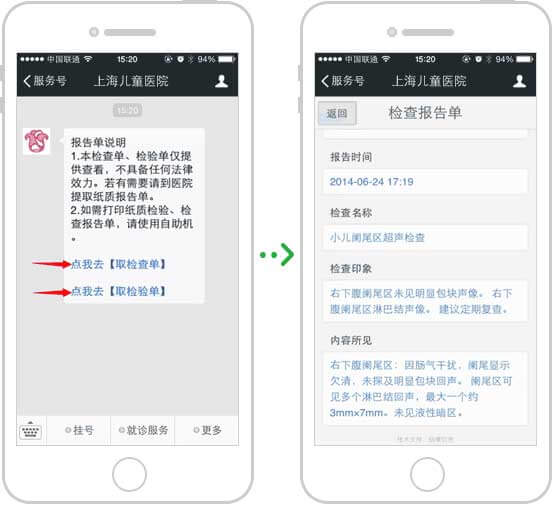 5
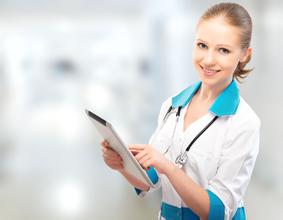 微信缴费取药
微信即时推送药单，点击即可支付，支付完成后微信导航到药房，刷诊疗卡即可取药
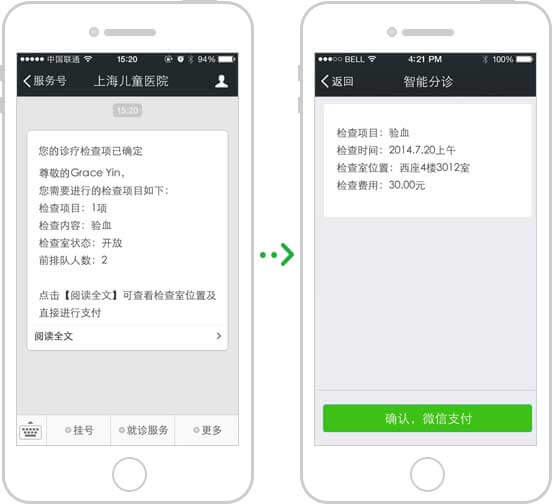 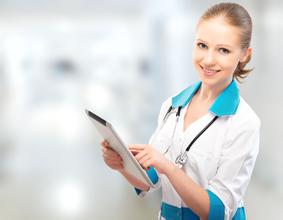 二、微信缴费打通医保
微信账单自动包含医保和自费比例明细，点击支付只需支付自费部分，账单查询医保记账部分标注清晰
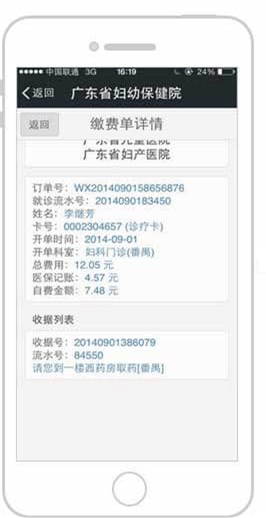 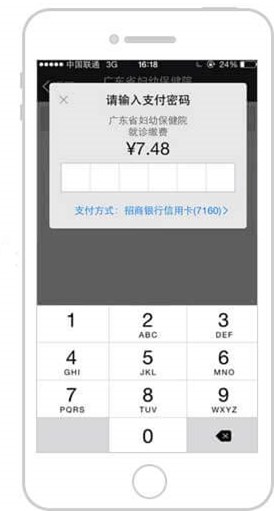 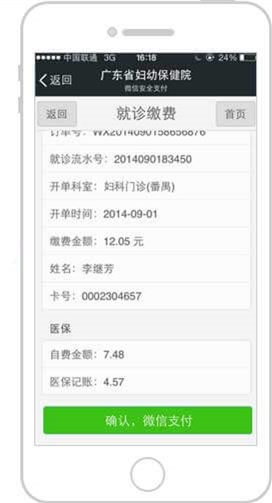 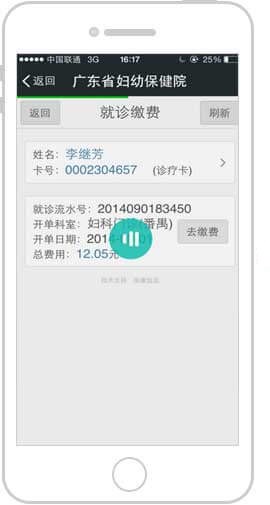 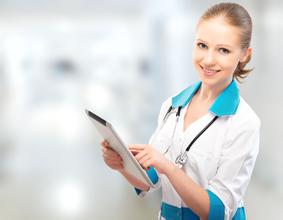 微信绑定医保卡
就诊费用明细
医院HIS系统
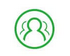 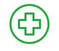 返回费用比例结构
核算医保自费比例
参保人就医
医保/社保中心
结算确认
支付自费部分
记账社保医保部分
结算社保医保部分
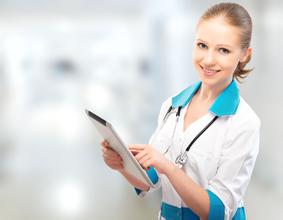 三、未来我们希望做到
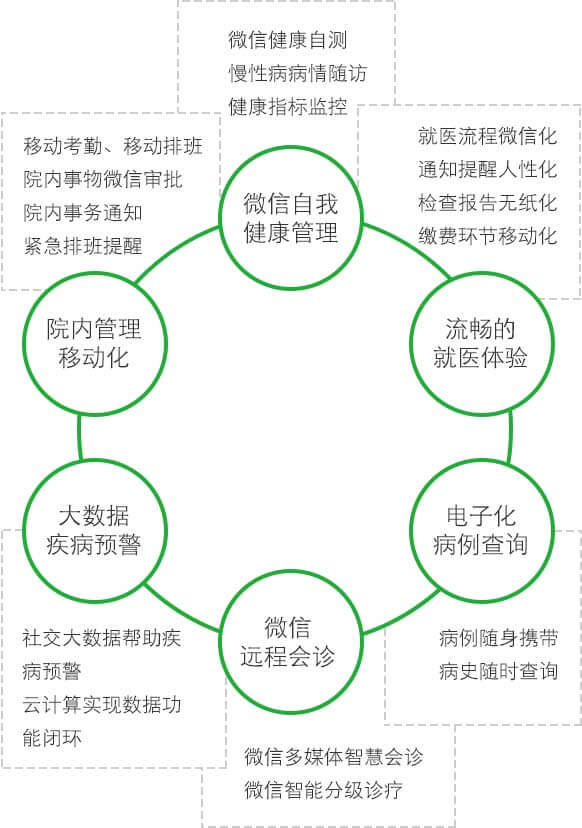 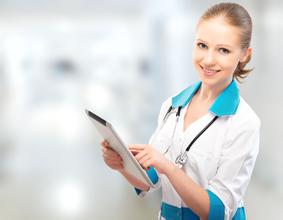 T
H
A
N
K
S
北京微讯富通科技有限公司
马宏昌 18210023227